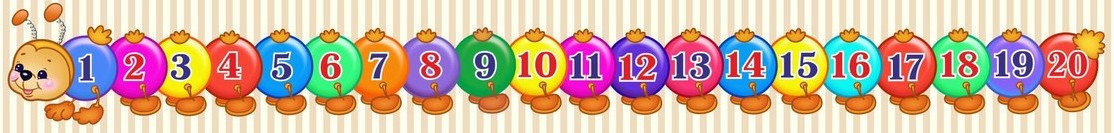 Число 19
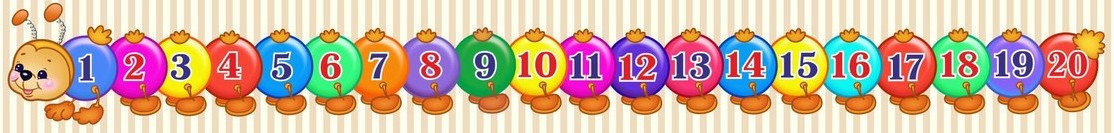 Продолжи числовой ряд
Вставь пропущенные числа
 	10, 11, …, …, 14 ,…, …, 17.
	10, 11, 12, 13, 14, 15, 16, 17.
	20, 19, …, …, 16, 15, …, 13.
	20, 19, 18, 17, 16, 15, 14, 13.
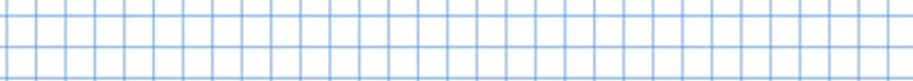 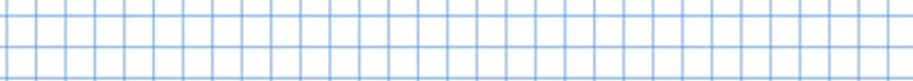 Давайте посчитаем
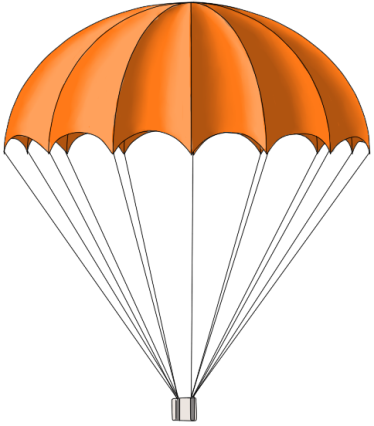 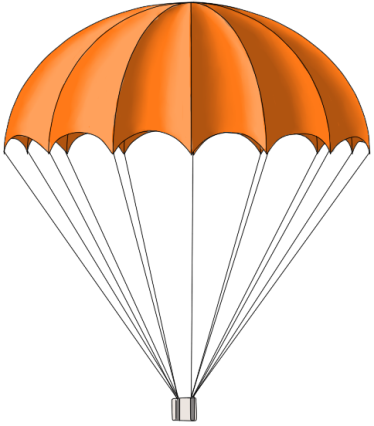 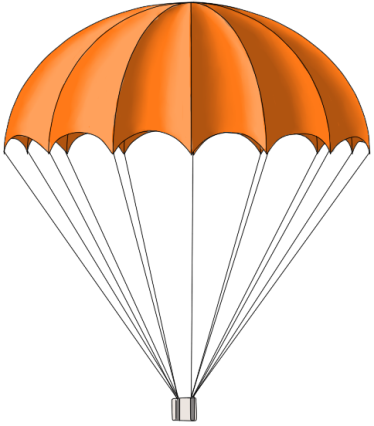 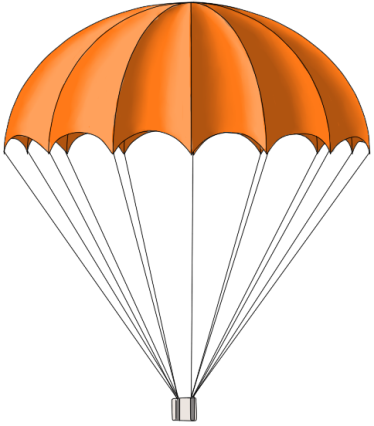 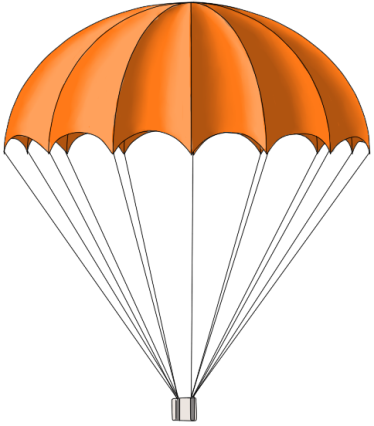 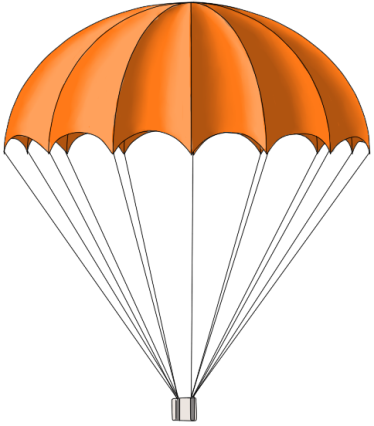 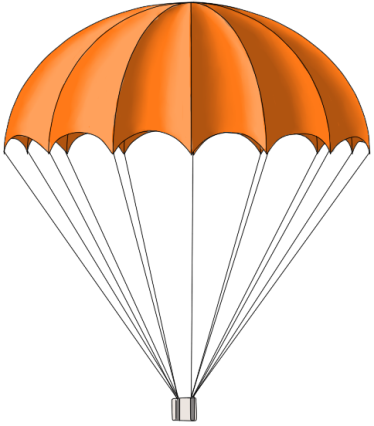 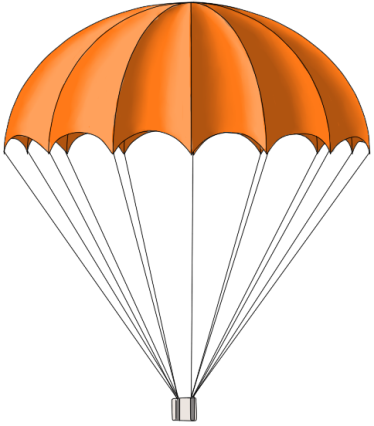 12 + 3
12 + 5
18 – 6
16 - 5
17 – 4
13 + 5
18 – 4
12 + 4
16
18
12
15
13
17
11
14
10 +8    =10
16-6     =18
17-5     =4
14-10    =12
=8
16-4
=12
18-10
+
12   5= 17
13   2= 15
+
-
-
17   3= 14
19   2= 17
+
10   9= 19
+
16   2= 18
+
16   3 =19
12   3 =15
+
+
11   5 =16
11   7 =18
+
-
13   3 =10
-
18   3 =15
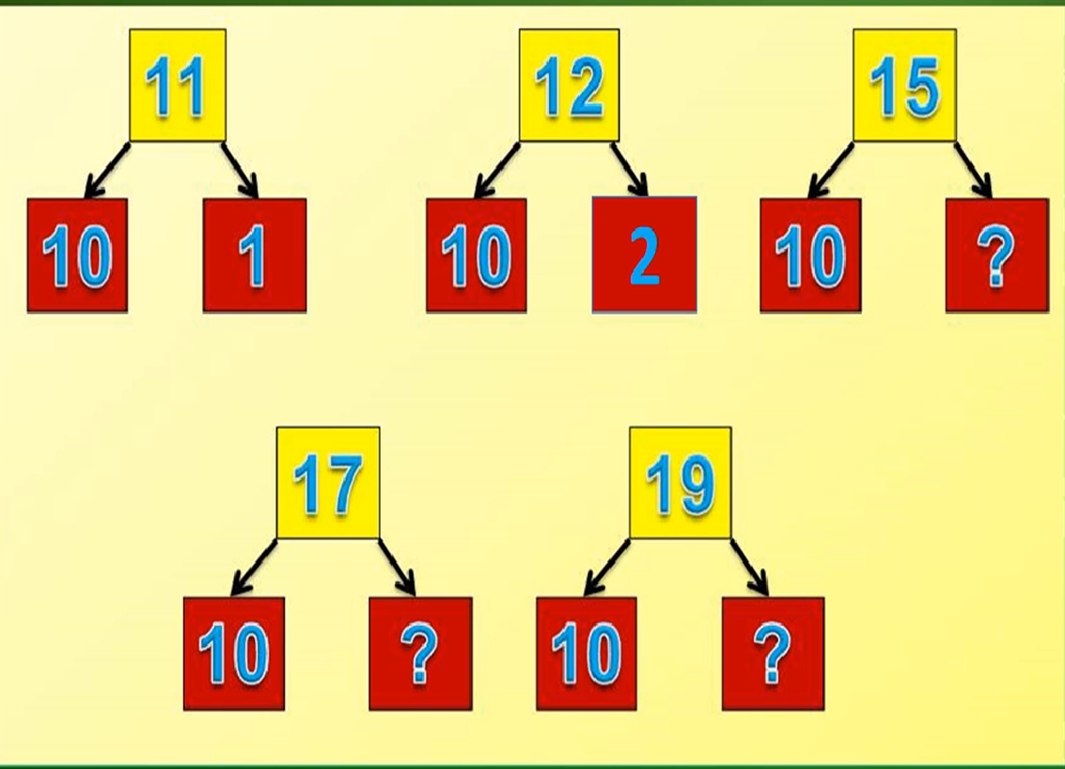 1
2
5
10
10
10
10
10
7
9
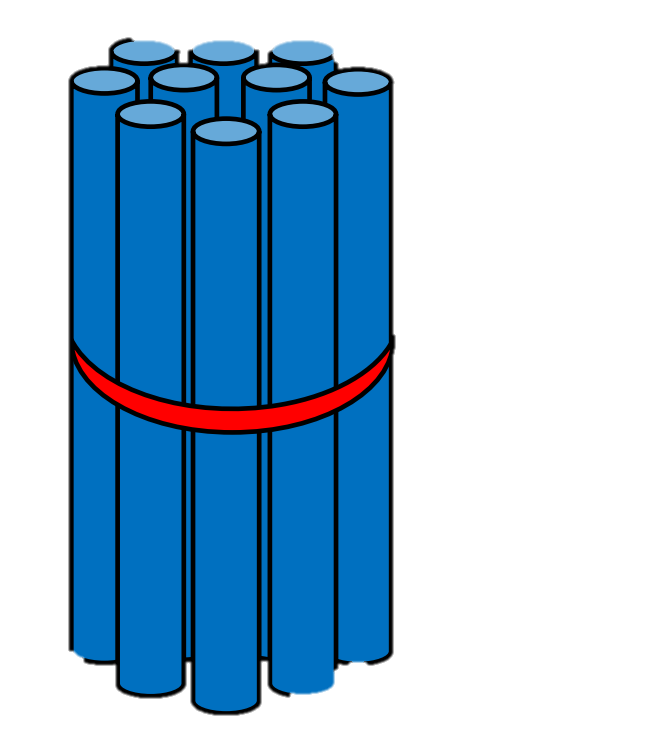 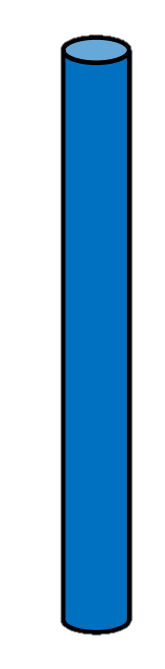 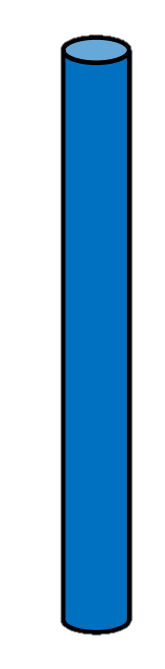 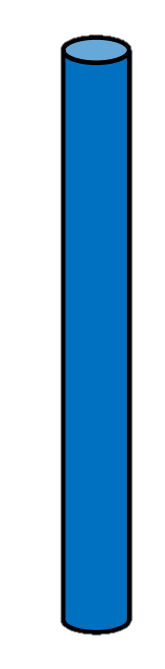 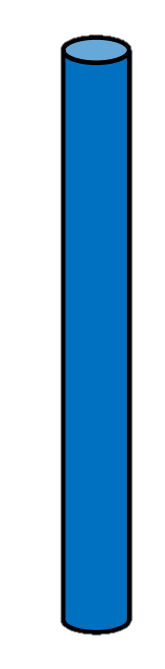 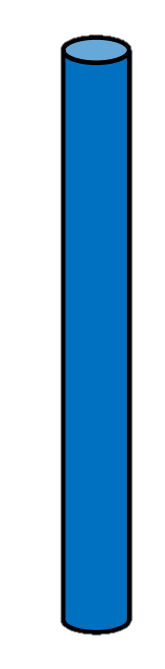 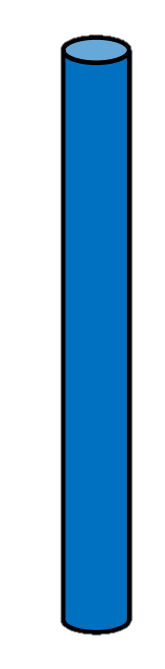 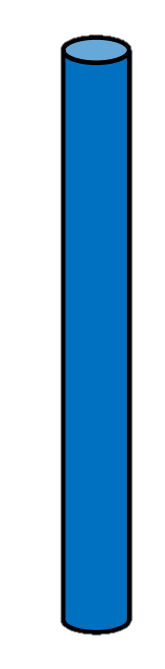 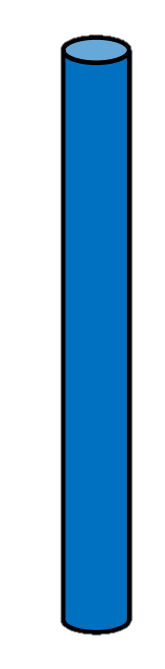 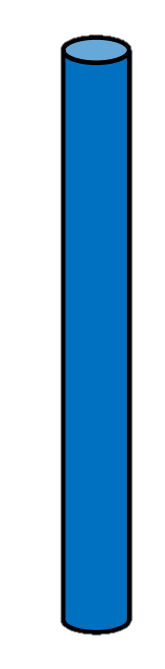 10 + 9 = 19
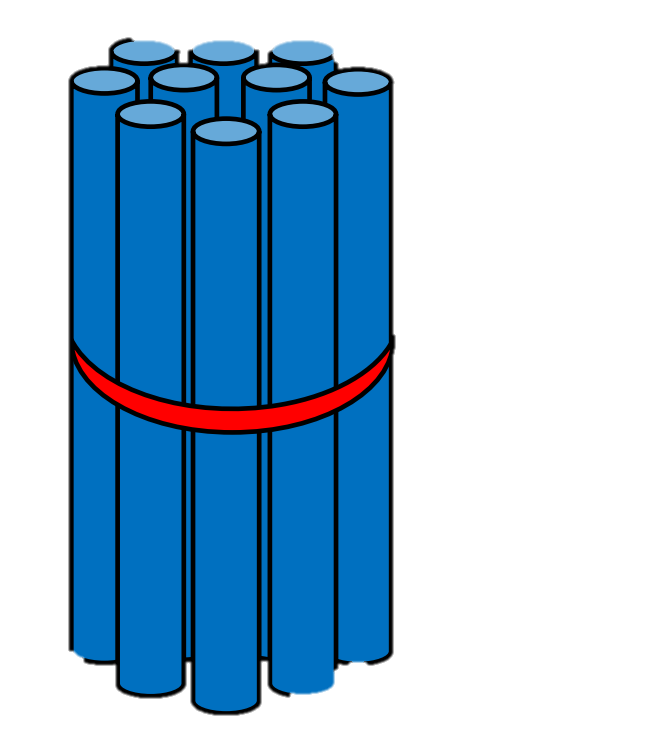 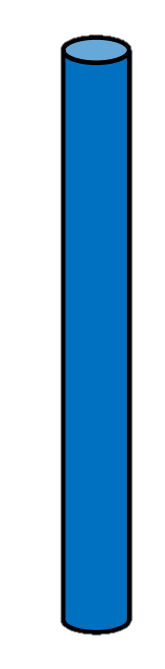 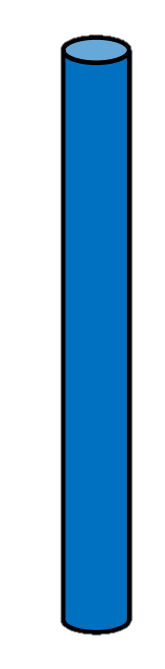 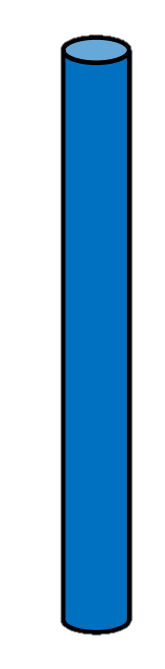 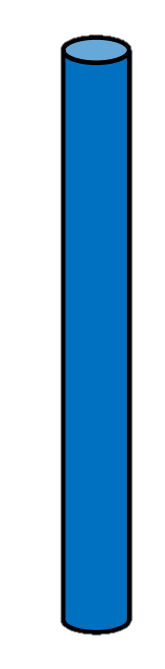 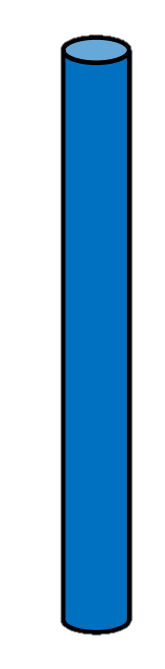 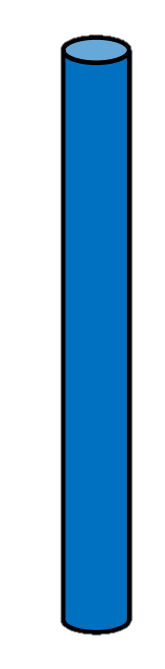 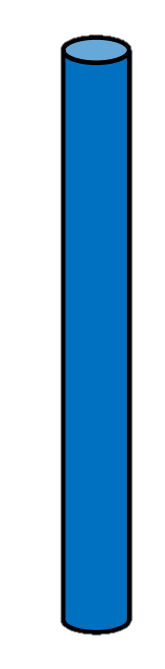 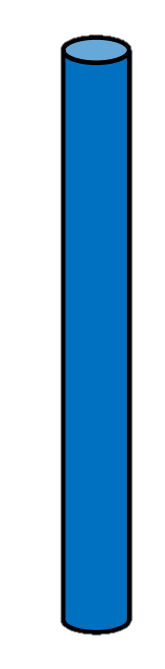 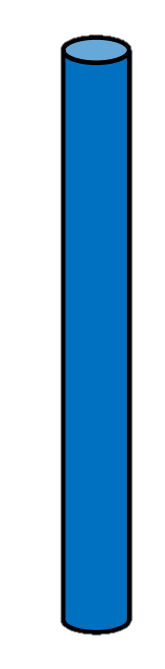 19 - 9 = 10
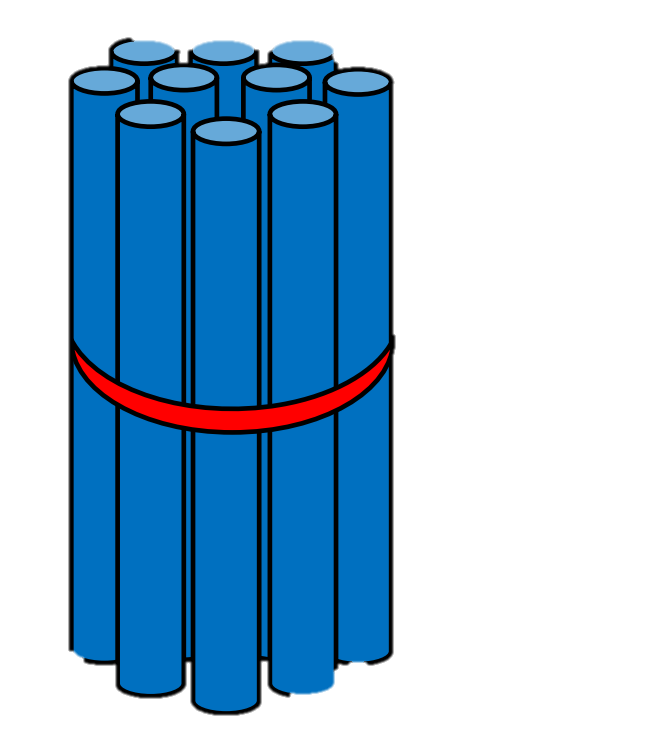 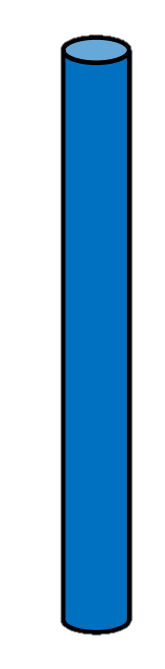 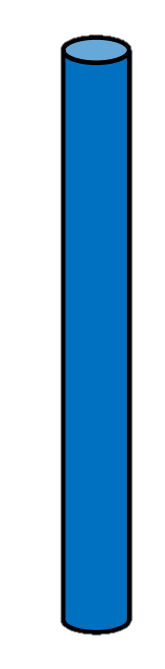 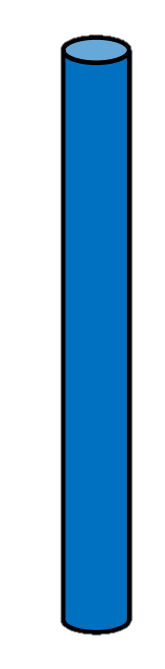 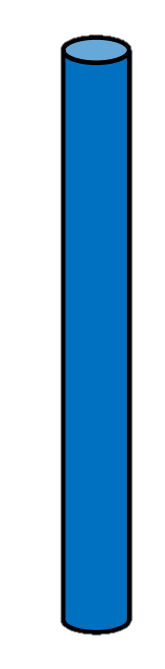 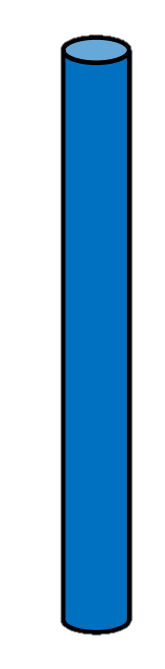 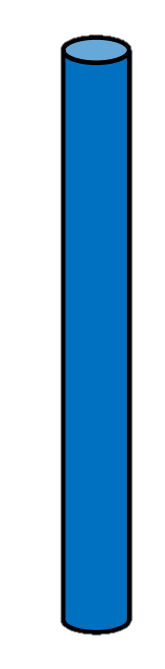 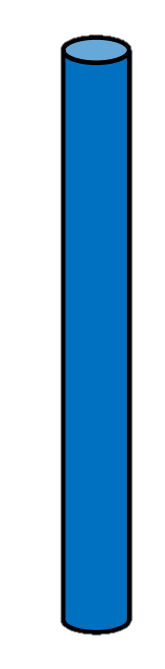 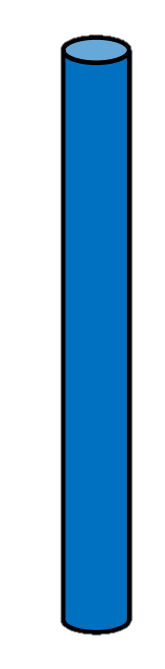 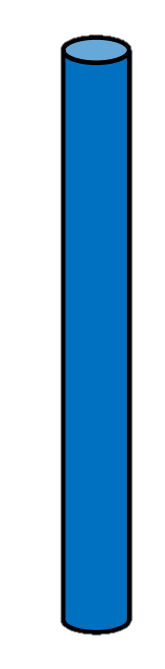 19 - 10 = 9
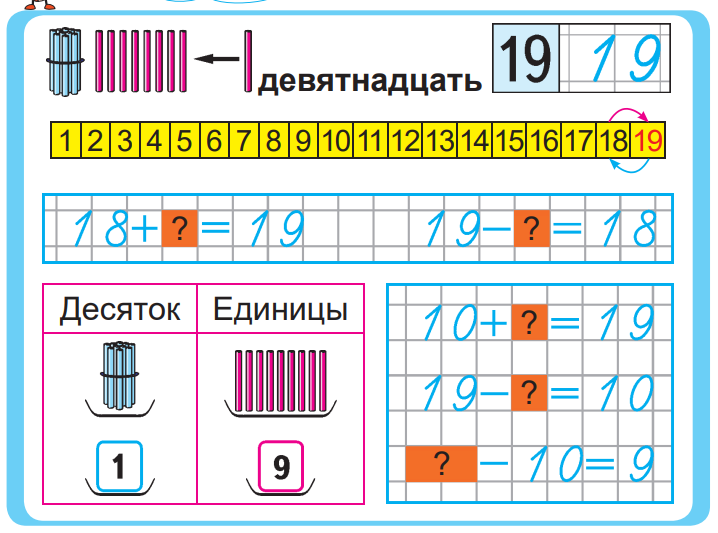 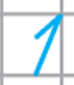 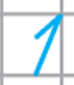 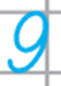 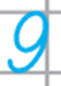 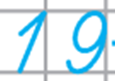 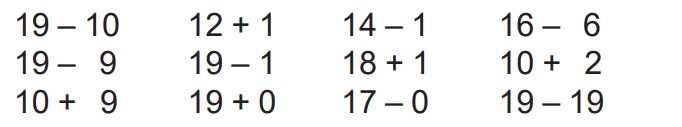 =9
=13
=13
=10
=19
=18
=10
=12
=19
=0
=19
=17
17
1
14
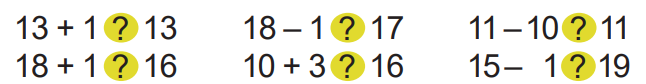 >
=
<
13
19
14
>
<
<
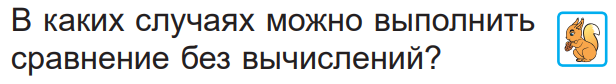 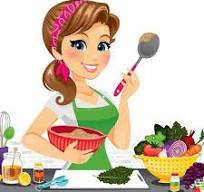 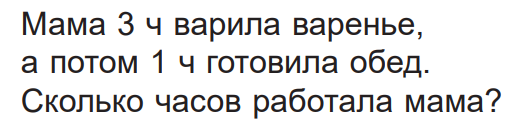 3 + 1 = 4(ч)
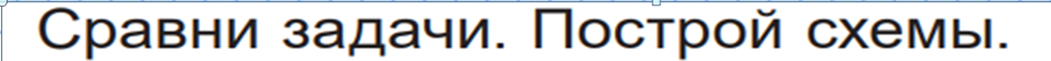 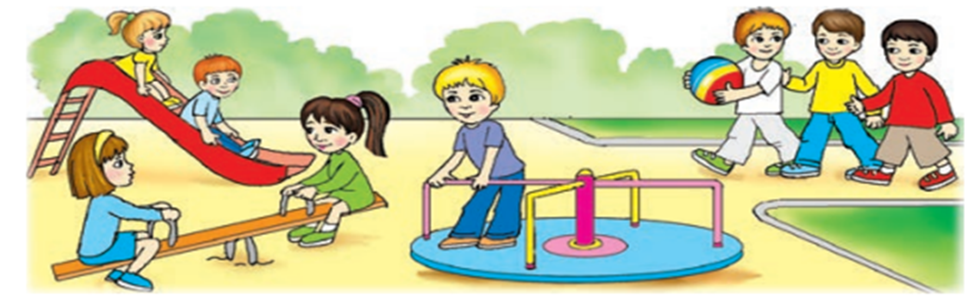 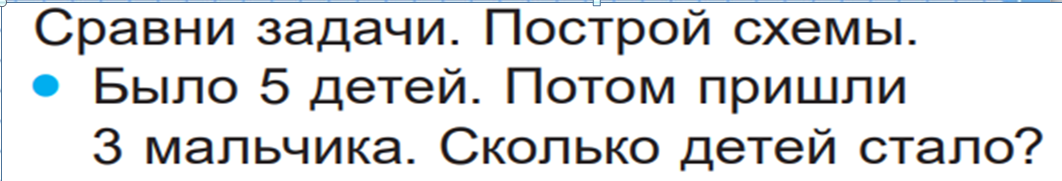 5 + 3 = 8(д.)
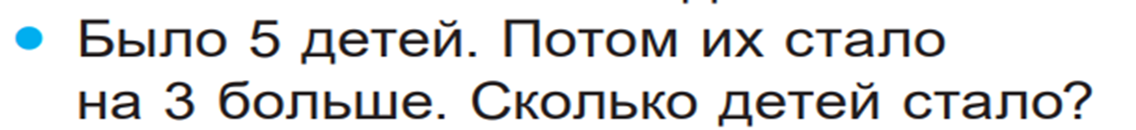 5 + 3 = 8(д.)
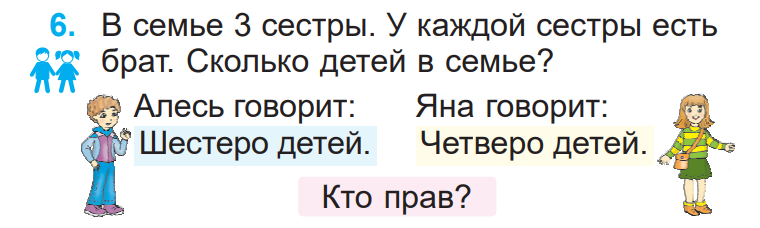 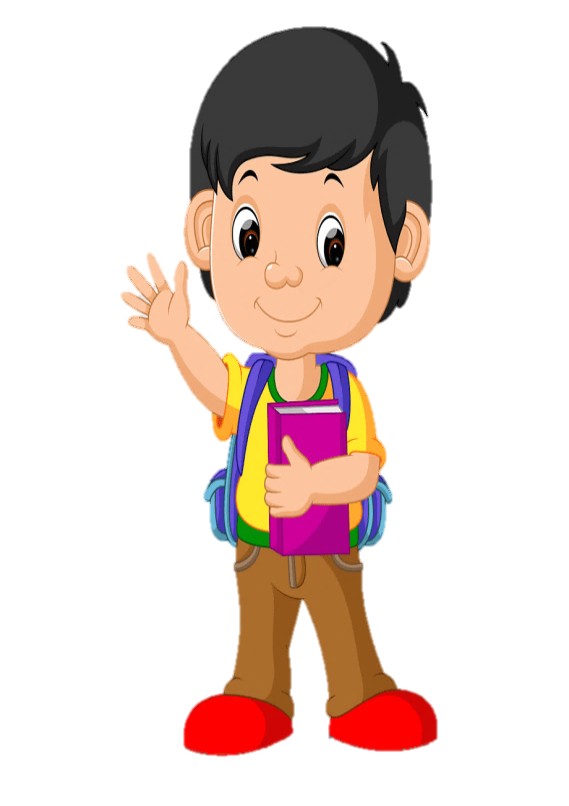 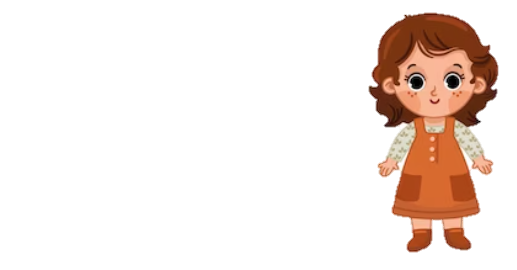 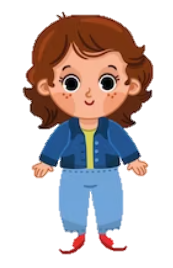 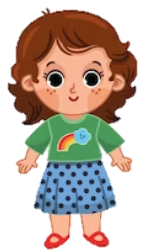 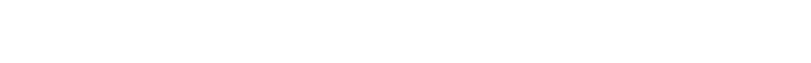 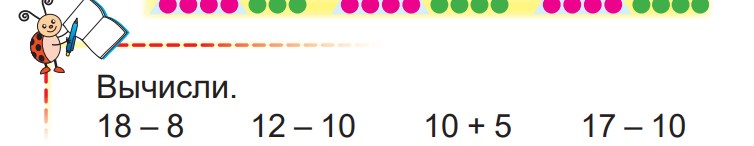 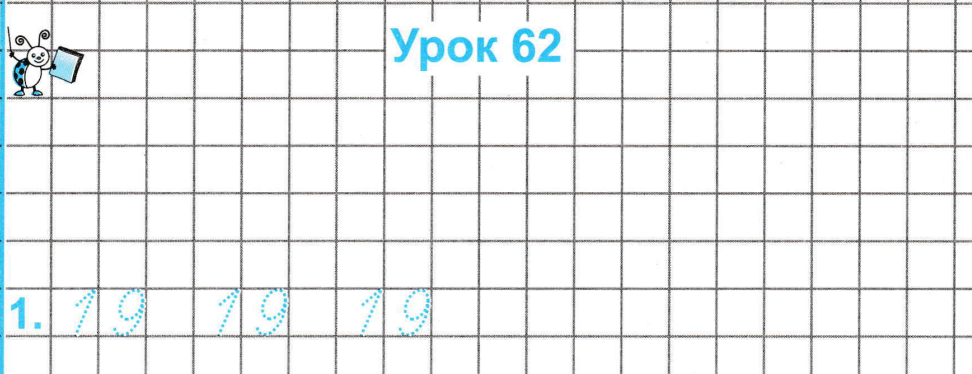 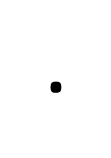 1 0 +5= 1 5
1 8 - 8= 1 0
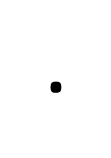 1 2 - 10 = 2
1 7 - 10 = 7
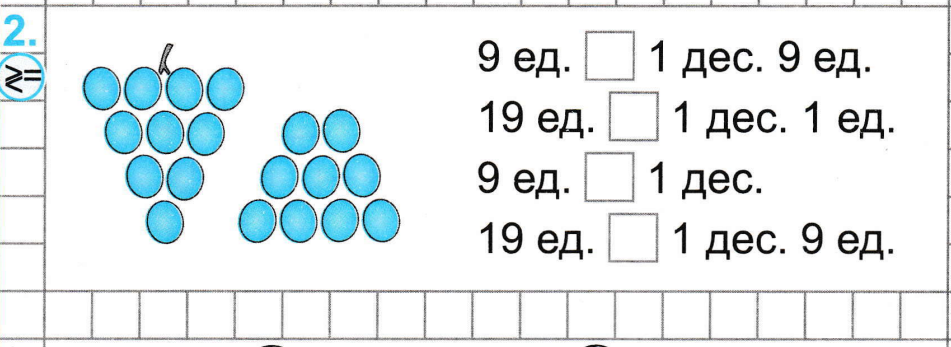 <
>
<
=
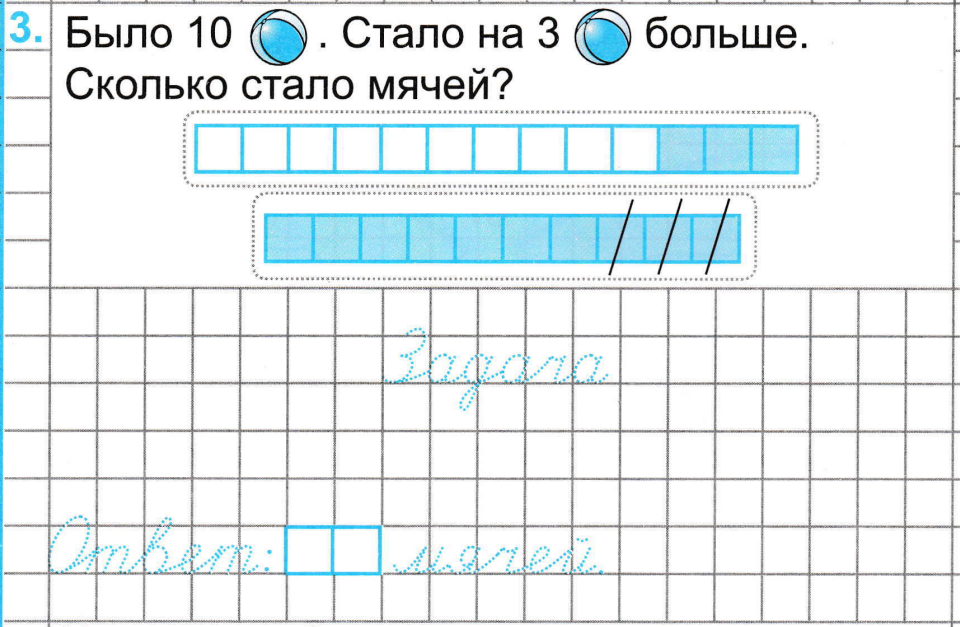 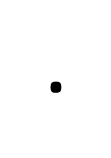 1 0 + 3= 1 3(м.)
1 3
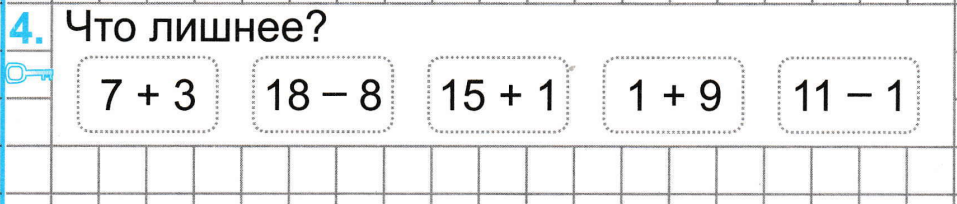